CSE185 – Week 2 Part 1 Intro to assembly April 13, 2021
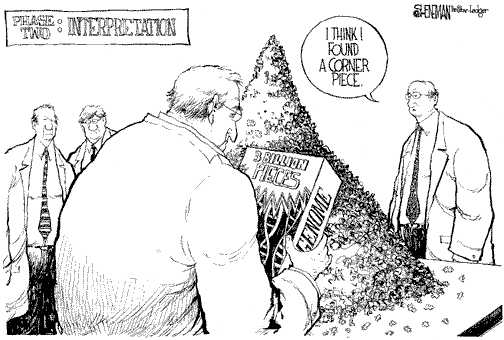 Announcements:
Quiz Thursday during lab! Exercises contains a quiz review! Cheat sheet and last year’s quiz available on Canvas.

Lab 2 released. Aiming to release lab 1 grades this week.
Image credit: Drew Sheneman
More about Quiz 1
Quiz will be held on Thursday through Canvas at 1:00pm. We’ll send out a reminder and link on Wednesday.

TAs will be available by Zoom using the regular lab hours link if you have questions. You do not need to sign into Zoom and may proceed directly to Canvas to start the quiz.

There will be 5 questions, with 20 minutes to complete. Material up through today (Tuesday) included.

You will be allowed access to course materials on JupyterHub, including the Terminal. We recommend you log on to JupyterHub and open a terminal before starting the quiz.

You may not:
Access the internet besides through JupyterHub and Canvas.
Chat or in any other way communicate with other people for help
Quiz 1 – topics to expect
Basic UNIX commands. Including using pipes (“|”) and redirecting output to a file (“>”). Be prepared to open a terminal on JupyterHub to look at command help messages.

 Sequencing coverage

Troubleshooting errors in our NGS pipeline

General NGS pipeline workflow (steps and file formats)

Kmer distributions (today’s topic)
Today’s schedule
What is de novo assembly (and why)
Part 1: Short read assembly with de Bruijn graphs
Part 2: Kmer analysis
Intro to Lab 2
What is de novo assembly
From FASTA file given to us
Reference genome
Collection of reads from our sample
FASTQ From the sequencer (Illumina)
What is de novo assembly
Reference genome
In lab 1:
Align reads to a reference genome
Analyze mutations by comparing to reference
But… where did that reference genome come from in the first place?
What is de novo assembly
Reference genome
Assembly goal: given a bunch of short sequences, determine the sequence of the genome they came from
Why would we need to perform assembly?
When the genome of the organism of interest is unknown
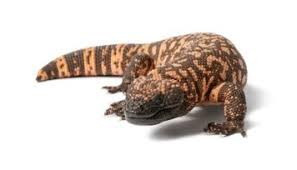 Non-model species
Conservation biology
Very divergent species
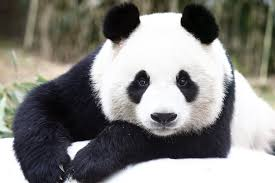 Other applications?
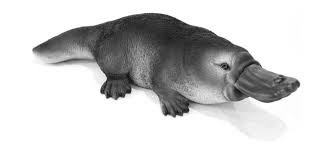 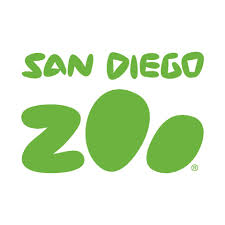 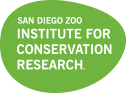 Assembly overview
read 1
ACAGACATCGATCGTACG
Contig assembly 
(de Bruijn graphs + kmers)
GTACGACATCCGGGATGT
read 2
ACAGACATCGATCGTACGACATCCGGGATGT
contig
2. Scaffolding
GACATCGATCGTACGACATCCGGGATGT
ACGGGTGAGTTTTAGCCTAGCTCTGT
3. Gap filling
GACATCGATCGTACGACATCCGGGATGT
ACGGGTGAGTTTTAGCCTAGCTCTGT
4. Evaluation
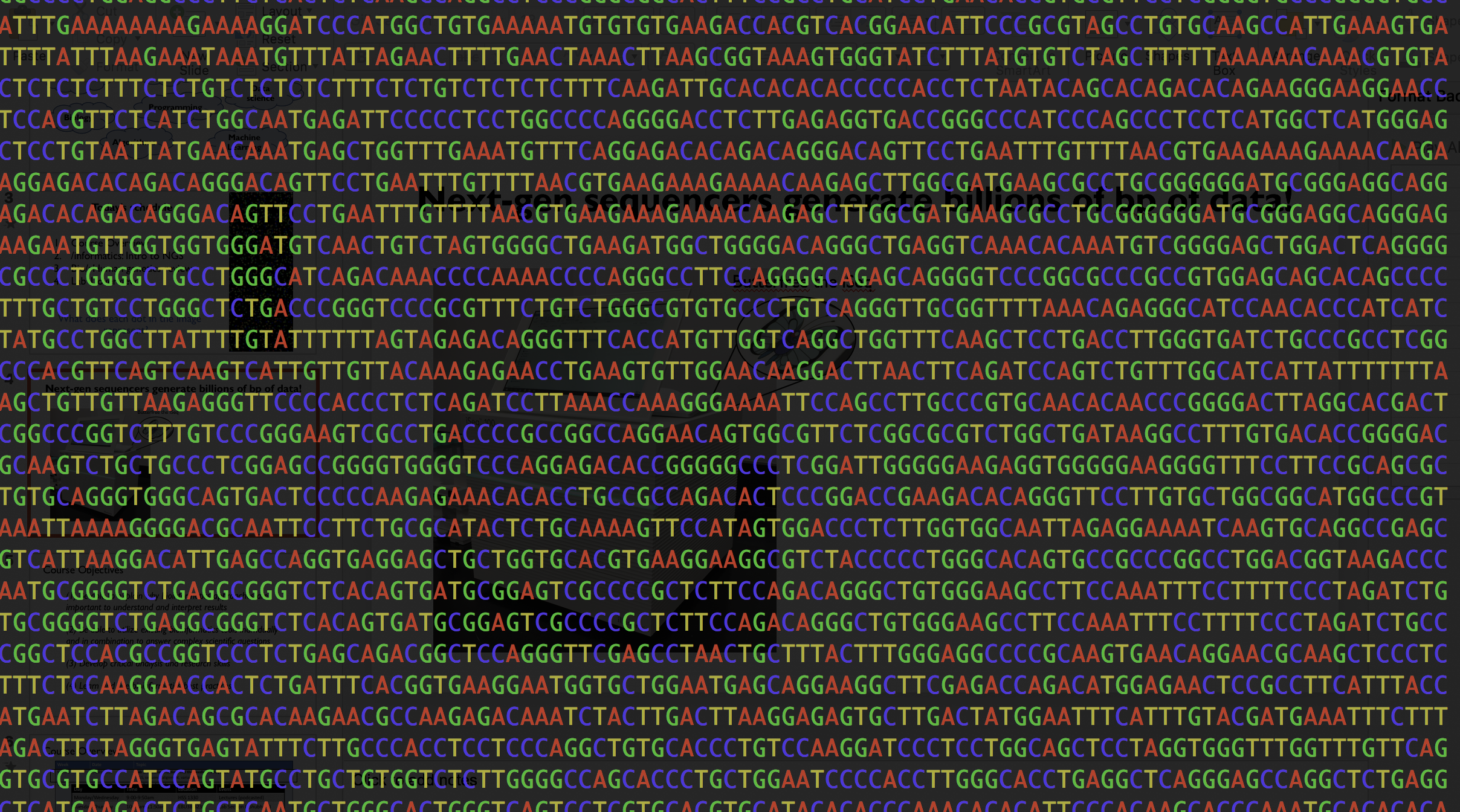 Contig assembly
Contig assembly intro
Collection of reads from our sample
Identify overlaps between reads:
ACAGACATCGATCGTACG
GTACGACATCCGGGATGT
ACAGACATCGATCGTACGACATCCGGGATGT
Contiguous sequence
Contig assembly intro
Collection of reads from our sample
Identify overlaps between reads:
ACAGACATCGATCGTACG
GTACGACATCCGGGATGT
ACGATCGTGTACTGACTC
CGTGTACTGACTCACTAC
Contig assembly intro
Collection of reads from our sample
Identify overlaps between reads:
ACAGACATCGATCGTACG
GTACGACATCCGGGATGT
ACGATCGTGTACTGACTC
CGTGTACTGACTCACTAC
ACAGTCTACGCTCCCCAC
CCACGTCATCGATCGATC
Computationally expensive to look for all possible read overlaps… how to improve?
Assembly with De bruijn graphs
Graph review
G = (V, E)
V: set of vertices
E: set of edges
V1
V2
e1
De bruijn graphs represent overlaps of sequences
Vertices are k-mers (sequences of length k)
Edges connect adjacent k-mers
[Speaker Notes: Pioneered by Pavel
Wont be responsible for details]
De bruijn graphs for reads
Read 1
Length= 12
ATCGTGTATGAT
Read 2
ACGATCGTGTAT
For read of length n (12), we get n-k+1 different kmers (8)
K=5
ACGAT
CGATC
GATCG
ATCGT
TCGTG
CGTGT
GTGTA
TGTAT
TCGTG
ATCGT
CGTGT
TGTAT
GTGTA
GTATG
TATGA
ATGAT
De bruijn graphs for reads
Read 1
Length= 12
ATCGTGTATGAT
Read 2
ACGATCGTGTAT
For read of length n (12), we get n-k+1 different kmers (8)
K=5
TCGTG
ACGAT
CGATC
GATCG
ATCGT
ATCGT
TCGTG
CGTGT
GTGTA
TGTAT
CGTGT
TGTAT
GTGTA
GTATG
ACGATCGTGTATGAT
TATGA
ATGAT
De bruijn graphs for reads
Read 1
Length= 12
ATCGTGTACGAT
Read 2
ACGATCGTGTAT
For read of length n (12), we get n-k+1 different kmers (8)
K=5
ACGAT
CGATC
GATCG
ATCGT
TCGTG
CGTGT
GTGTA
TGTAT
TCGTG
ATCGT
CGTGT
GTGTA
ACGAT
TGTAC
GTACG
TACGA
De bruijn graphs for reads
Read 1
Length= 12
ATCGTGTACGAT
Read 2
ACGATCGTGTAT
For read of length n (12), we get n-k+1 different kmers (8)
K=5
TCGTG
ACGAT
CGATC
GATCG
ATCGT
TCGTG
CGTGT
CGTGT
GTGTA
TGTAT
GTGTA
ATCGT
ACGAT
TGTAC
GTACG
Cycle in the graph = repeated element in the genome
TACGA
De bruijn graphs
From graph to sequence: read off paths from the De Bruijn graph
TCGTG
ACGAT
CGATC
GATCG
ATCGT
TCGTG
CGTGT
CGTGT
GTGTA
TGTAT
GTGTA
ATCGT
ACGAT
TGTAC
GTACG
ACGATCGTGTACGATCGTGTAT
TACGA
ACGATCGTGTACGATCGTGTACGATCGTGTAT
ACGATCGTGTACGATCGTGTACGATCGTGTACGATCGTGTAT
What kmer length to use?
K=6, unique overlap
K=4, too small
CGGT
TACGGT
GGTG
ACGGTG
GGGTCTGCAAAGTACGGT
GGGTCTGCAAAGTACGGT
ACGGTGCTAGTACCGTT
ACGGTGCTAGTACCGTT
What happens if you set the kmer size to be too small? Too big?
What will be effects of low coverage in our sequencing dataset? E.g. what if we have <2x coverage?
k-mer + coverage considerations
Want k-mer long enough so that most k-mers that length will be unique in the genome
But can’t be too long, especially if the error rate is high
Since we need k-mers to overlap, a region needs at least 2X coverage to connect reads
Higher coverage allows error correction
Assembly overview
read 1
ACAGACATCGATCGTACG
Contig assembly 
(de Bruijn graphs + kmers)
GTACGACATCCGGGATGT
read 2
ACAGACATCGATCGTACGACATCCGGGATGT
contig
2. Scaffolding
GACATCGATCGTACGACATCCGGGATGT
ACGGGTGAGTTTTAGCCTAGCTCTGT
3. Gap filling
GACATCGATCGTACGACATCCGGGATGT
ACGGGTGAGTTTTAGCCTAGCTCTGT
4. Evaluation
After contig assembly
Collection of disconnected contigs:
TTACGACTTCAGCTACGACG
GACATCGATCGTACGACATCCGGGATGT
ATGACTAGCTGACTATCGTACGTCTACGC
ACGGGTGAGTTTTAGCCTAGCTCTGT
Fasta file:
Also see: GFA
(graphical fragment assembly) format
>contig1
GACATCGATCGTACGACATCCGGGATGT
>contig2
TTACGACTTCAGCTACGACG
…
https://github.com/GFA-spec/GFA-spec
How to make sense of all these contigs?
Contig
Contig 2
Contig 3
Contig 4
Contig 1
What order are the contigs in?
How far apart are they from each other?
Scaffolding
Build contigs from library with short insert size (e.g. “shortfrag” library in Lab 2)
Contig
One solution:
Connect contigs (“scaffold”) using reads with long insert size
Contig 2
Contig 3
Contig 4
Contig 1
(Other solutions: longer reads, linked reads, Hi-C)
Scaffolding
Contig 2
Contig 1
We know read 1 and read 2 are ~1.5kb apart
Scaffold
NNNNNNNN
Gap filling
Gap
Contig B
Contig A
Scaffold
NNNNNNNNNNNN
1. Align paired reads onto draft sequence
2. Local assembly of aligned reads into new contigs
3. Repeat procedure with shortened gaps
4. In some cases, original contigs can be merged
Other types of sequencing libraries can provide complementary information
Standard paired end reads: ~300 bp fragments
Helpful for building contigs. Higher coverage reduces error
Nextera mate pairs: ~1-3kb fragments
Helpful for stitching contigs together 
Hi-C: 
Method to capture 3d-chromosomal interactions
Read pairs span chromosome-length fragments, but data is sparse
Provide longer range information that can help resolve additional regions in assembly
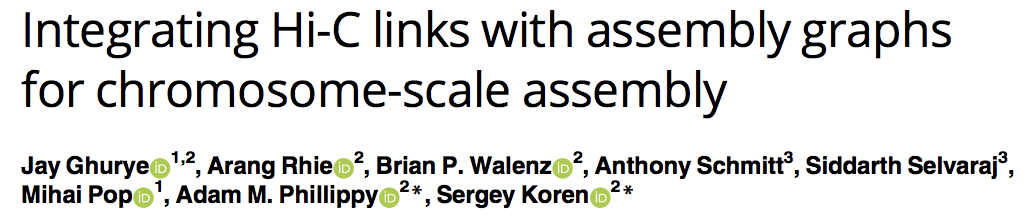 Assembly overview
read 1
ACAGACATCGATCGTACG
Contig assembly 
(de Bruijn graphs + kmers)
GTACGACATCCGGGATGT
read 2
ACAGACATCGATCGTACGACATCCGGGATGT
contig
2. Scaffolding
GACATCGATCGTACGACATCCGGGATGT
ACGGGTGAGTTTTAGCCTAGCTCTGT
3. Gap filling
GACATCGATCGTACGACATCCGGGATGT
ACGGGTGAGTTTTAGCCTAGCTCTGT
4. Evaluation
Evaluating assemblies
Someone hands you an assembled genome. How can we determine how good it is?
How many contigs are there? (fewer=better)
How big is the biggest contig? (bigger=better)
How many ”N”s are in the sequence?
What is N50?
N50: The length of the contig where 50% of the DNA is in that or larger contigs.
Example: 2000bp genome
2000
500
350
200
100
N50 size = 200
Since 500 + 350+ 200 = 1050 (>=1000)
N50 advantages and disadvantages
Advantages
Captures useful information about the distribution of contig lengths not necessarily captured by max, min, mean
Widely used thus allowing comparison to competing assemblies
Disadvantages?
Doesn’t capture information about the actual quality of the contigs
Depends on the genome size, which may be unknown or inconsistently estimated across datasets
What is the N50 of an assembly with the following contig sizes?
1kb, 5kb, 6kb, 13kb, 26kb, 49kb
Total length: 1+5+6+13+26+49 = 100kb
The top two contigs (49kb and 26kb) cover >50% of the genome (50kb).
So N50 = 26kb
N50: The length of the contig where 50% of the DNA is in that or larger contigs.
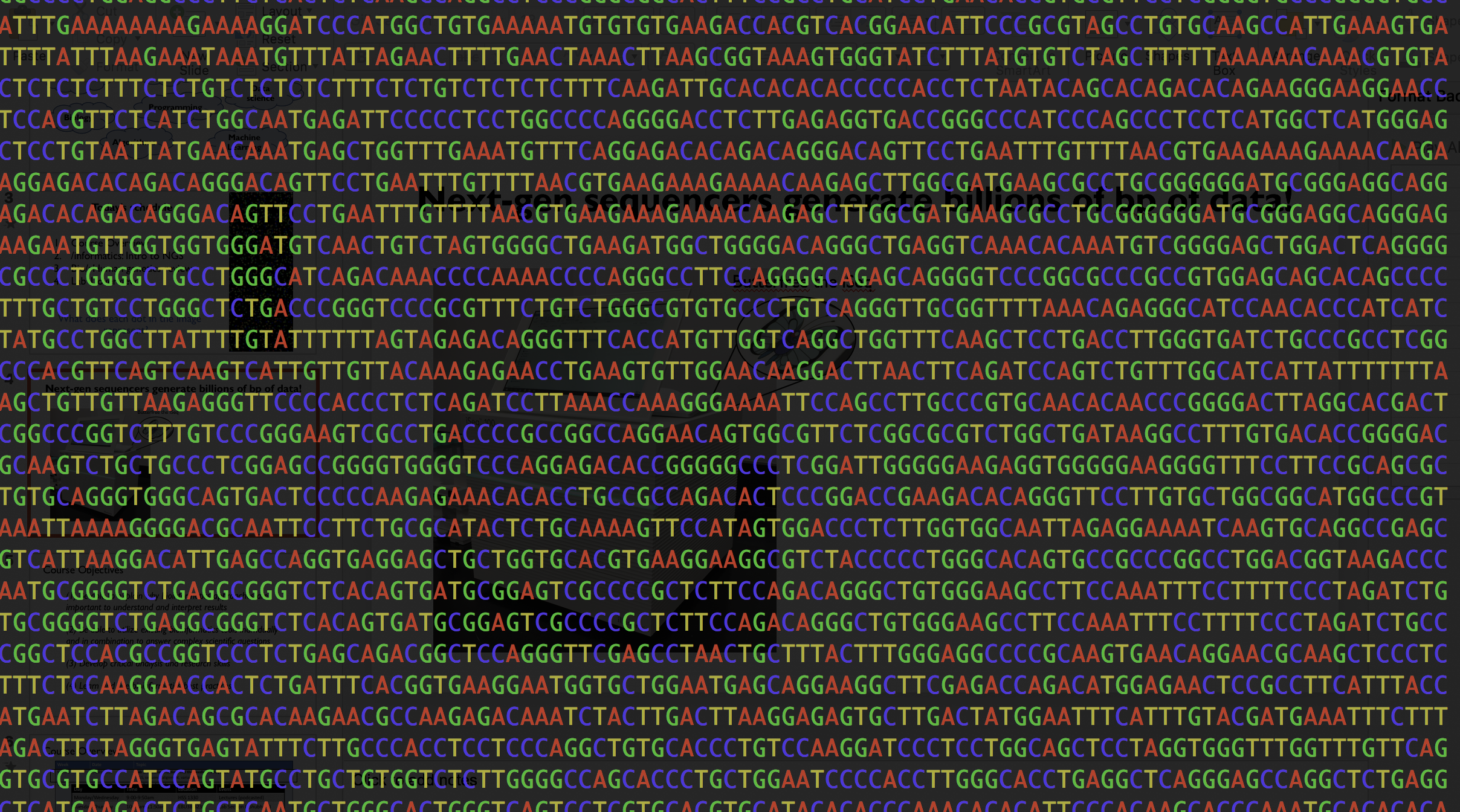 Kmer analysis
The number + distribution of kmers in our data can tell us a lot!
K=6, unique overlap
K=4, too small
CGGT
TACGGT
GGTG
ACGGTG
GGGTCTGCAAAGTACGGT
GGGTCTGCAAAGTACGGT
ACGGTGCTAGTACCGTT
ACGGTGCTAGTACCGTT
By analyzing kmers in our reads, we can learn about:
Sequencing coverage
Error rates
The size of the target genome
The ploidy
Kmer distributions
K-mer distribution: for a given length of k, how many times do we see each unique k-mer in our reads?
For K=7
Reference genome
ACTGATAGCTACGTACGATCGATCGATTATATATATCGCGATCAGCTA
# times seen
Kmer
Reads
GATAGCT
1
TTATATATAACGCGATCAGC
ACTGATAGCTACGTACTATC
2
TACGTAC
TACGTACGATCGATCGATTA
3
GTACGAT
ACGTACGATCGATCGATTAT
AACGCGA
1
GATCGATCGATTATATATAT
…
Kmer distributions
Theoretical k-mer distribution
(no seq. errors)
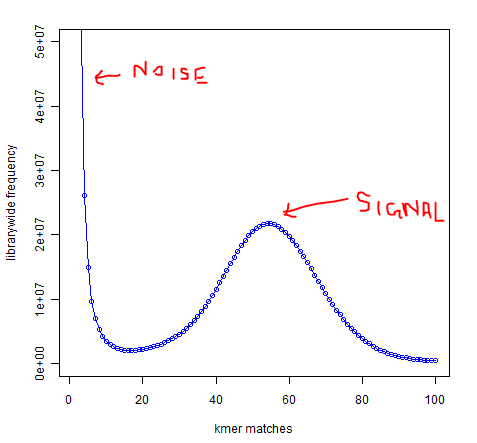 K-mer distribution: for a given length of k, how many times do we see each unique k-mer in our reads?
~Poisson
# Kmers
# times seen
Kmer
(x, y): ”y different kmers were seen x times each”
GATAGCT
1
2
TACGTAC
3
GTACGAT
0
10
20
30
40
50
60
AACGCGA
1
Make a histogram
# times kmer seen
…
Real kmer distributions informative of genome properties + sequencing features
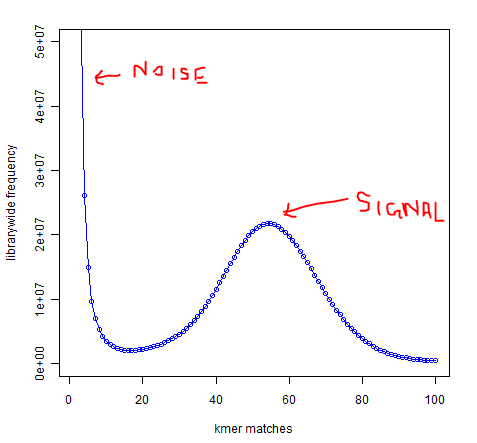 Theoretical kmer distribution
Actual kmer distribution
Sequencing errors
Most kmers seen ~30-40 times (i.e., 30-40 different reads contained each kmer)
# Kmers
# Kmers
0
0
10
10
20
20
30
30
40
40
50
50
60
60
“kmer coverage”: average number of times each kmer seen in our reads
# times kmer seen
# times kmer seen
Kmer distributions informative of genome + sequencing features
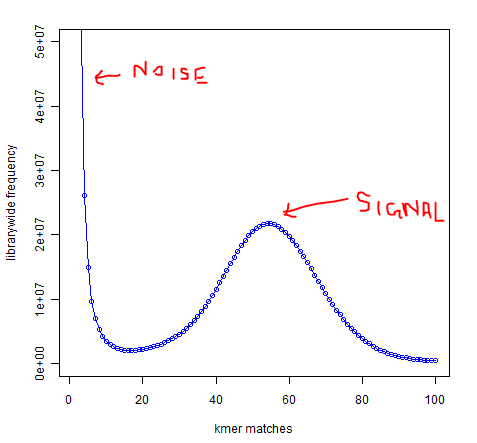 Actual kmer distribution
Theoretical kmer-distribution
Coverage too low OR
K too big
# Kmers
# Kmers
0
0
10
10
20
20
30
30
40
40
50
50
60
60
# times kmer seen
# times kmer seen
Kmer distributions informative of genome + sequencing features
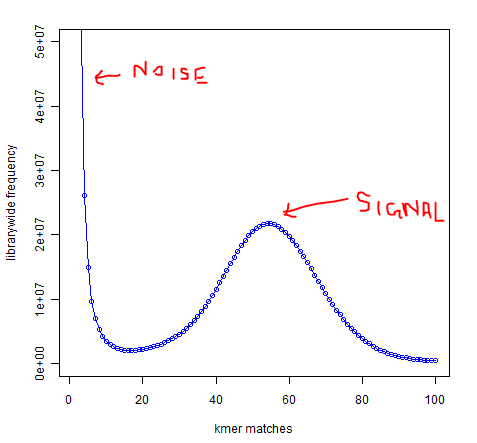 Actual kmer distribution
Theoretical kmer-distribution
Duplicated region
# Kmers
# Kmers
0
0
10
10
20
20
30
30
40
40
50
50
60
60
How will this curve change as a function of:
- coverage, kmer length, ploidy, seq error?
# times kmer seen
# times kmer seen
We can use kmer distributions to correct errors in reads
TATACGCGCGCGCGCGATAT
TTATATATATCGCGATCAGC
ACTGATAGCTACGTACTATC
GCGCGCGCGATATCGACTGA
GATCAGCTACTAGCATATAC
TACGTACGATCGATCGATTA
GCTACTAGCATATACGCGCG
ACGTACGATCGATCGATTAT
TACGATCGATCGATTATATA
1. Use k-mer distribution to identify suspicious (low frequency) k-mers
1x
TACTATC
2. Identify high confidence (high frequency) k-mers that are close (1 or 2bp). Replace the low confidence k-mer with this.
3x
TACGATC
kmer error correction
K-mer error correction with bfc tool
K-mer histograms created using jellyfish
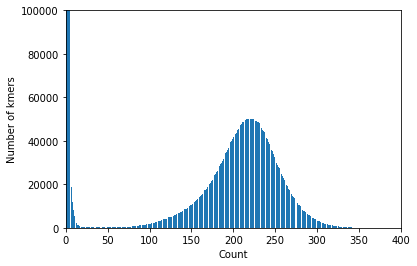 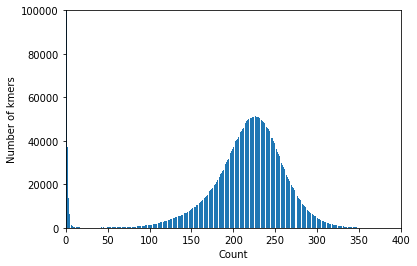 After
Before
We can infer genome size from kmer distributions
Let K=9
L-k+1 observed kmers
ACTGATAGC
L=13
K=9
5 possible kmers
Read length L
ACTGATAGCTACG
CTGATAGCT
TGATAGCTA
GATAGCTAC
ATAGCTACG
(by the same logic)
G-k+1 total kmers (usually not all unique. Why?)
Genome Length G
N reads of length L
N(L-k+1) total observed kmers
Can use these relationships + kmer distribution to derive genome size!Exercises walk through how to do this.
We can infer genome size from kmer distributions
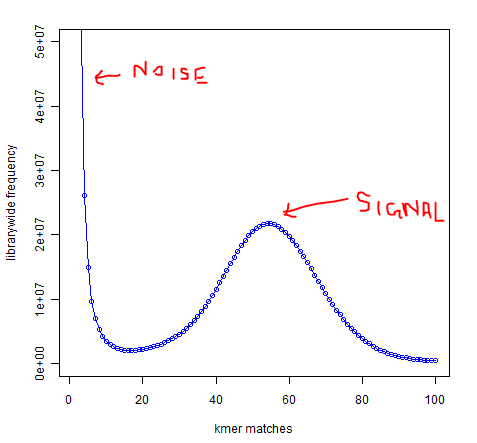 Choice of k critical. Examine k-mer distribution to evaluate
Mean sequence coverage:
# bp seen in reads
C =
# bp in the genome
Mean kmer coverage:
# Kmers
# kmers seen in reads
M = kmer coverage
(value at the peak)
M =
# kmers possible in the genome
Rearrange to estimate genome size (G):
# kmers seen
M ≈
G
0
10
20
30
40
50
60
# (good) kmers seen
# times kmer seen
G =
M
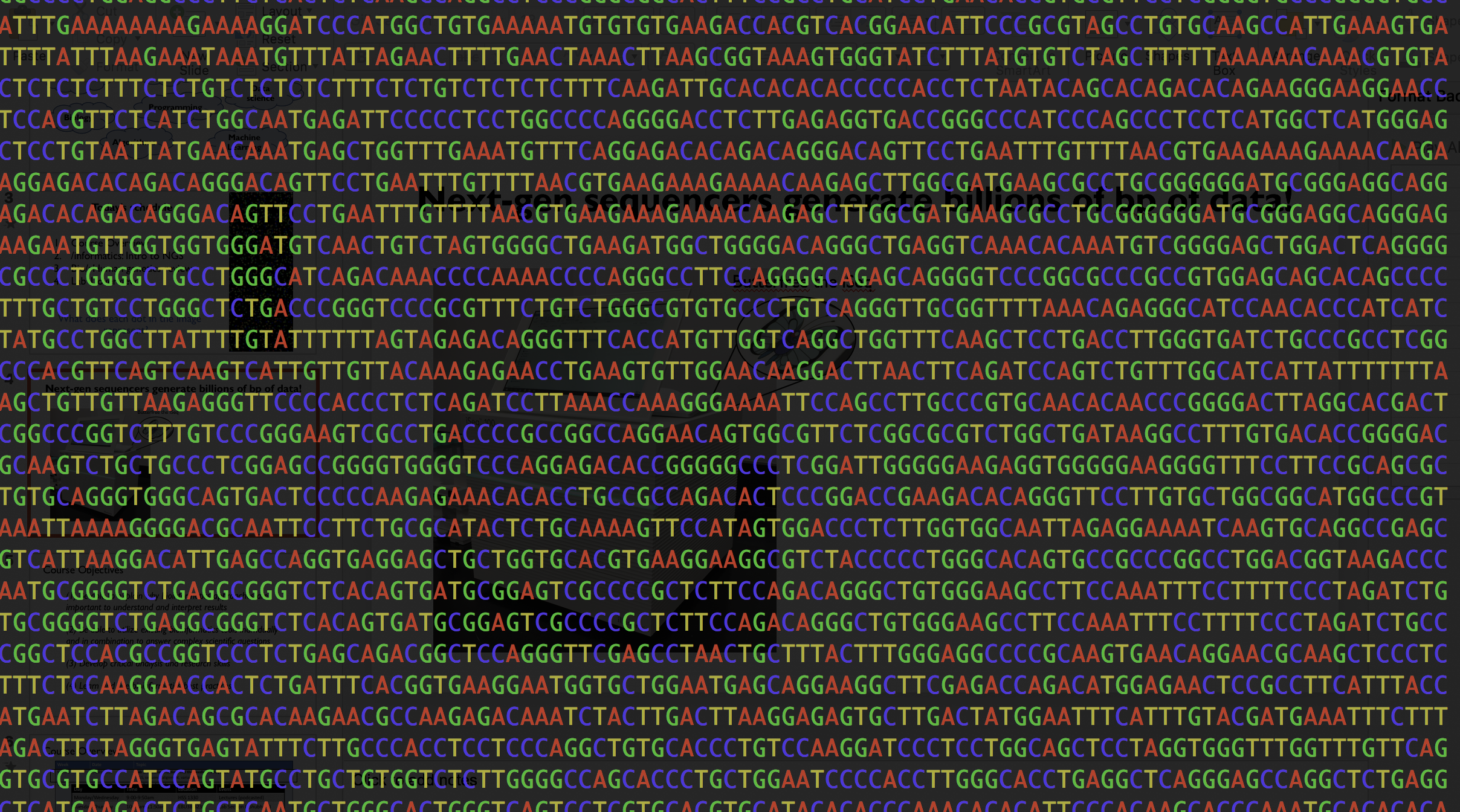 Intro to Lab 2
Lab 2 – Assembling an E. coli genome
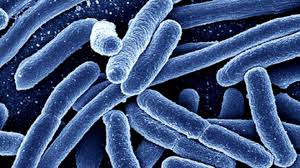 1 circular “chromosome”
~5 million bp
bbc.com
Lab 2 – Assembling an E. coli genome
Part 1: Estimating genome size
How long is the genome?
(we can get this using *only* kmer distributions!)
More on long reads Thursdsay!
Part 2: Performing de novo assembly (short reads vs. long reads)
Reference genome
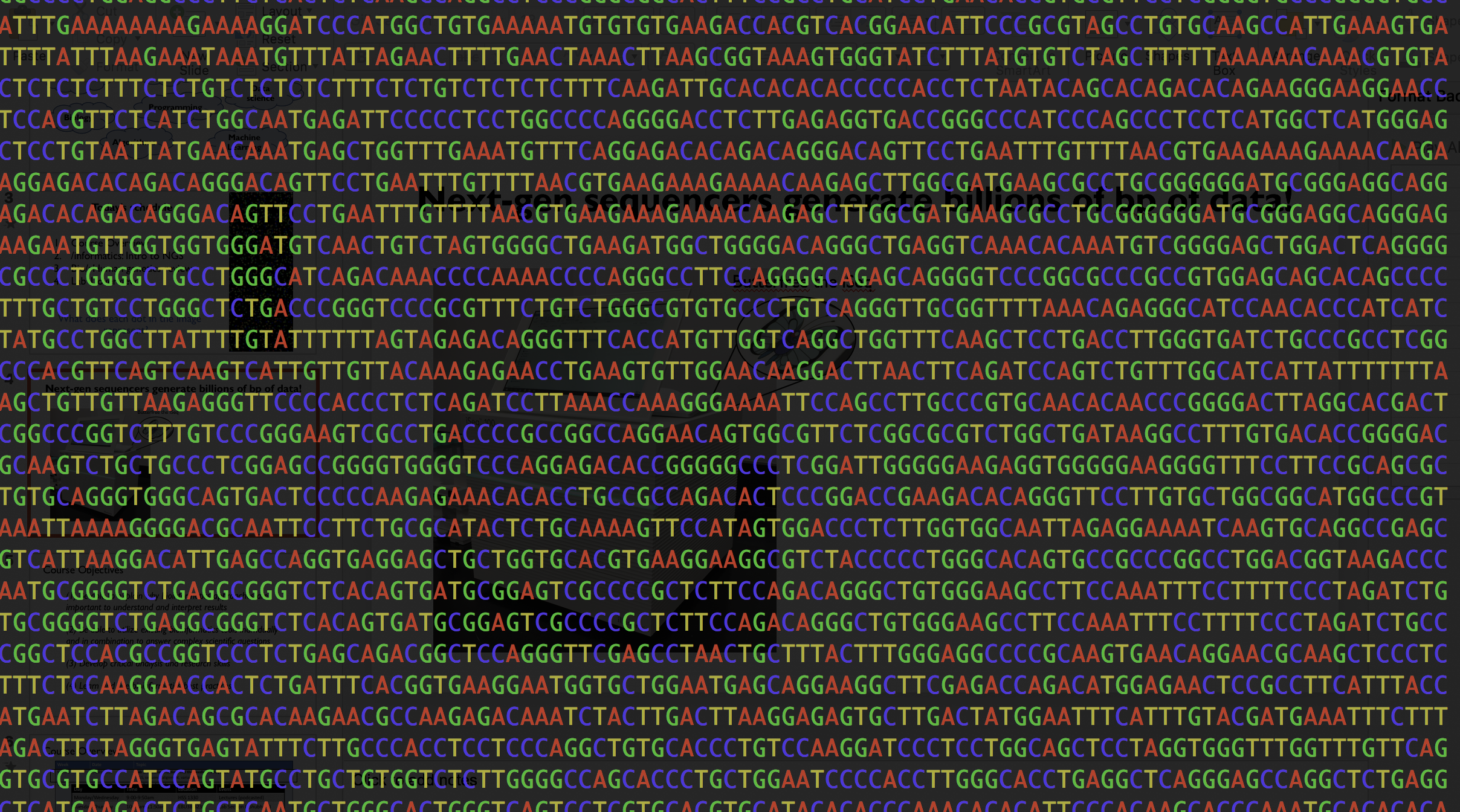 see Python tips for Lab 2 in slides below
Helpful Python for Lab 2
# Lists
> X = []
> X.append(3)
> X.append(5)
> X
[3, 5]

# String indexing and slicing (also works for lists)
> K = 8
> Read = “ATCGCTAGGCACTACACAG”
> Read[5]
‘T’
> Read[3:6]
‘GCT’
> Read[3:3+K]
'GCTAGGCA'
Helpful Python for Lab 2
# String<->List conversion
> Read = “ATCGCTAGGCACTACACAG”
> RL = list(Read)
> RL
['A', 'T', 'C', 'G', 'C', 'T', 'A', 'G', 'G', 'C', 'A', 'C', 'T', 'A', 'C', 'A', 'C', 'A', 'G’]
> RL[1] = ‘C’ # change a character
> R = ‘’.join(RL) # convert back to a string again
> R
'ACCGCTAGGCACTACACAG’

# Random numbers
> random.random() # gives random number between 0 and 
0.35

# With 5% probability, print “hi!”
> if random.random() < 0.05: print(“hi!”)